ACCREDITATION AS A MEANS FOR QUALITY ENHANCEMENT IN HIGHER EDUCATION
Prof . Dr. K. K. Aggarwal
Chairman
National Board of Accreditation
New Delhi, INDIA
1
Accreditation and Ranking
NBA & NAAC
Tier I & Tier II
Washington Accord
Autonomy of Institutions 
Affiliated Institutions 
More Tiers & Levels
Out of the box approach
2
Over emphasis on Accreditation 

Slow change dynamics

Industry —-  AICTE ——- NBA

Accreditation should peep into the future 

Mechanisms for Exploration 

Stake holder perception 

Should be a pleasure & not a stress

Future is too near 

Our speed of change has to be more than the inherent speed of the change
3
Size of the Higher Education System in India

 
 
                               

Includes :
Central Universities
State Universities 
Private Universities 
Deemed Universities 
Institutions of National Importance
4
Quality is a general concept.

Quality in Higher Education 

Quality vis-a-vis Expectations 

OBE becomes relevant
5
Demands of Global Knowledge Economy
Creativity, Application, Analysis and synthesis and collaborative learning.
Workforce capable of retaining and learning new skill/competencies.
Awareness of, Sensitivity towards and Implementation of Sustainable Development Goals.
Conventional approach: treating education as transmission of expert knowledge (not suitable).
6
So a new model of education and training is required, which will focus on what is learnt & will take care of instilling lifelong learning.
The New Approach
Decide about what you want your students to do?
Orient your teaching and other academic processes to do so.
Assess the achievement of students.
Improve.
[
The model of education based on the above approach is called as Outcome Based Education (OBE).
7
Philosophy of OBE
Bottom Up < —— > Top Down
Measurement of Tangibles v/s Intangibles 
Recipe for a dish ——> Taste
Teaching Curriculum——> Learning 
Norms & Standards ——>  Quality 

Examples :
Building Design 
Town Planning 
Laying of a Rail Track
Circuit Design
8
Learning Environment Required for OBE
Maintaining learning outcome statement/s to make explicit what the student is expected to know, understand or do.

Providing for learning activities in the form of group projects, seminars, fieldwork etc. which will help the student to reach these outcomes.

Assessing the extent to which the student meets these outcomes through the use of explicit assessment criteria.

Taking corrective action.
9
To implement outcome based education by making changes in:
Course Content
Teaching Learning Methods
Assessment and Evaluation Tools
Data & Evidence Collection
And to implement continuous quality improvement
Outcome Based Accreditation
In the outcome based accreditation, focus remains on evaluation of outcomes of the program, though input and output parameters are also important
10
Graduate Attributes
Graduate attributes form a set of individually assessable outcomes that are the components indicative of the graduate's potential to acquire competence to practice at the appropriate level.

The 12 Graduate Attributes of Washington Accord are:
(KB) A knowledge base for engineering
(PA) Problem analysis
(Inv.) Investigation
(Des.) Design
(Tools) Use of engineering tools
(Team) Individual and teamwork
(Comm.) Communication skills
(Prof.) Professionalism
(Impacts) Impact of engineering on society and the environment
(Ethics) Ethics and equity
(Econ.) Economics and project management
(LL) Life-long learning
11
Criteria for Evaluation
12
Size of the NBA Problem
In the face of  Mandatory Accreditation
About 10000 Institutions
Approx 3500  Engineering 
3000 Diploma Engineering
3500 MBA, MCA, Pharmacy, Architecture
 
Average Number of  Program per  institution
Approx. 5-6 UG+PG per Degree Engineering
Approx. 3-4 per Diploma Engineering
Approx. 1-2 for others
13
Total Number of programs to be Accredited:

About 19K for Degree Engineering
10K for Diploma Engineering
 6K for others
 35K Total

 Cycle Time Of Accreditation:

3 years for 95% cases approx. and 6 years for the rest

Translates to approx. 11000 programs per year.
14
Delivering a solution that is unique to each customer is  more important than a standard solution with virtually perfect quality.

The quality of innovation becomes a differentiating factor. 

Thus, the business will have to comprehend that quality improvement will mean INNOVATION IMPROVEMENT.
15
Creativity is hardwired into everyone’s brain. 

The challenge is to unleash this all-too-often untapped potential.

The challenge is to combine people’s  talent with their passion.

This connection between big picture and details inspires breakthroughs in every kind of field.

Creativity flourishes neither in complete chaos nor in complete order.
16
Creativity, it seems, flourishes when people see not just the individual trees but the forest as well.

Insights enabling a breakthrough-- these will occur when routines are broken.

when the mind is not focusing on the problem at hand.

The great mathematician Paul Erdos puts it

“A mathematician is a machine for turning Coffee into theorems.”
17
The need to be right all the time is the biggest bar there is to new ideas. It is better to have enough ideas for some of them to be wrong than to be always right by having no ideas at all.
- Edward D. Bono
18
ANAMOLIES
Increased GER

Mandatory Accreditation 

Non formal Education 

Degree of specialization 

Cost of Education
19
Time-Based vs. Outcome-Based Framework
Industrial Age Paradigm
Calendar Defined

Constrained Opportunity

Custodial Credentialing

Content Segmentation

Curriculum Coverage

Cumulative Achievement

C’lection Categories

Contest Learning

Comparative Evaluation

Cellular Structure
20
Information Age Paradigm
Outcome Defined

Expanded Opportunity

Performance Credentialing

Concept Integration

Instructional Coaching

Culminating Achievement

Inclusionary Success

Cooperative Learning

Criterion Validation

Collaborative Structure
21
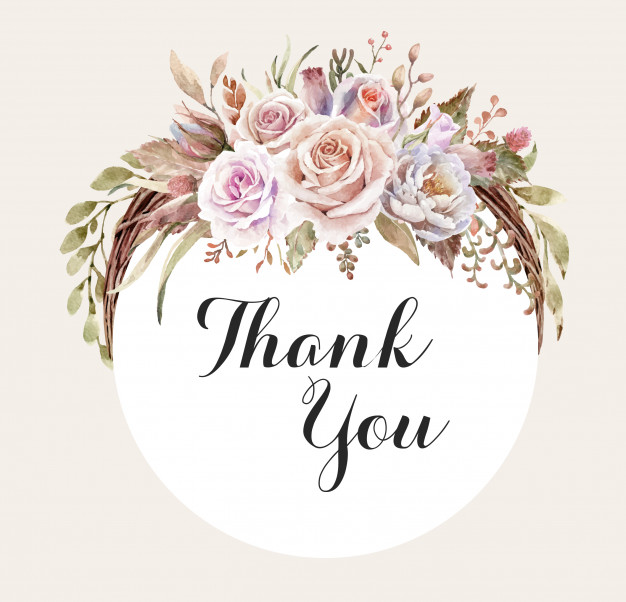 22